Nettverk startlån
Startlån nettverk
En arena for erfaringsutveksling og for å sikre god forvaltning av ordningen
Diskutere utfordrende saker
Nettverkene ledes/styres av kommunene
Nettverkene erstatter ikke Kobolt nettverket
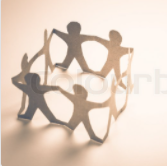 Startlån nettverk
Nord Gudbrandsdal og Valdres
Skjåk, Lom, Vågå, Dovre, Lesja, Sel, Etnedal, Vestre-Slidre, Øystre-Slidre, Vang, Nord-Aurdal, Sør-Aurdal

Midt Gudbrandsdal og Lillehammer regionen
Nord-Fron, Sør-Fron, Ringebu, Gausdal, Øyer

Nord-Østerdal og Sør-Østerdal regionene + Løten
Rendalen, Alvdal, Folldal, Tynset, Tolga, Os, Engerdal, Åmot, Trysil, Løten, Stor Elvdal

Gjøvikregionen + Gran
Østre Toten, Vestre Toten, Nordre Land, Søndre Land, Gran

Kongsvingerregionen + Våler
Åsnes, Grue, Nord-Odal, Sør-Odal, Eidskog, Våler

De 7 største kommunene
Lillehammer, Ringsaker, Gjøvik, Hamar, Stange, Elverum, Kongsvinger